本資料を利用する際のお願い
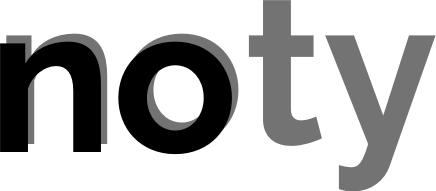 外部の資料などの取り扱いは、社内で揉められるケースがあります。
そんな大層な資料ではないですが、以下のご協力をお願いします。
良識のあるWebディレクター・Web業界の方であればご協力いただけると思ってます。
■OK
・クライアント説明用に、この資料をそのまま利用

■NG
・社内のオフィシャルなドキュメント等として、本データをそのまま保管・使用
・お金出して買う人はいないと思いますが、本データの販売・DLでの配布

■ご注意事項
・黄色背景にしている箇所は、案件の情報に合わせて更新ください
・厳密な説明にはないってい部分がありますので、理解してからご利用ください
・クライアント様のリテラシーに合わせてご対応ください
1
hosts設定とは
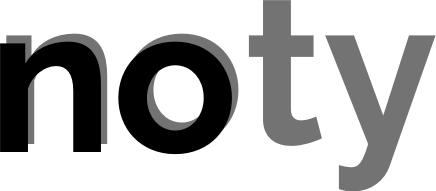 簡潔にお伝えしますと、hosts設定とはパソコン毎に設定が可能な「自分だけのDNS切り替え」のイメージになります。
一般ユーザー
（全世界のユーザー）のPC
新サーバの情報を確認する人
（貴社ご担当者・私）のPC
PC内のhostsの設定を変更して、
このPCにて※クライアントのサイトURL※
にブラウザでサイトにアクセスした場合は、
※新サーバのIP※のサーバを見ると個別設定。
閲覧するサーバを強制的に指定するのみで、
通常のサイト閲覧と代わりのない状態。
hosts設定を戻したら左記の一般ユーザの状態になります。
※サーバ内にアクセスなどではありません
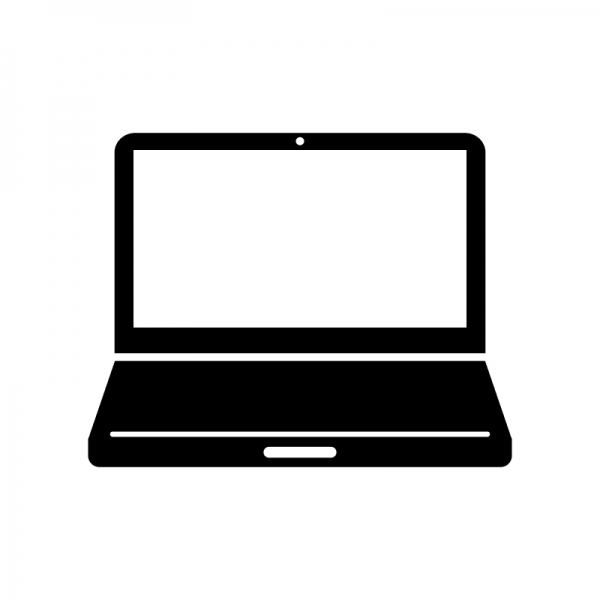 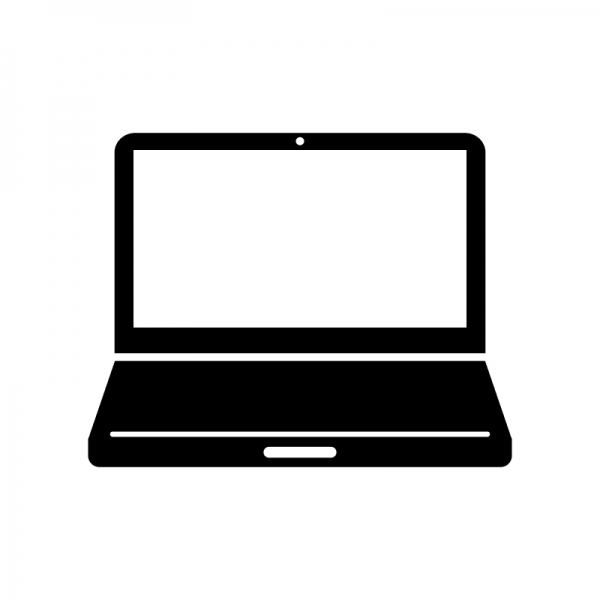 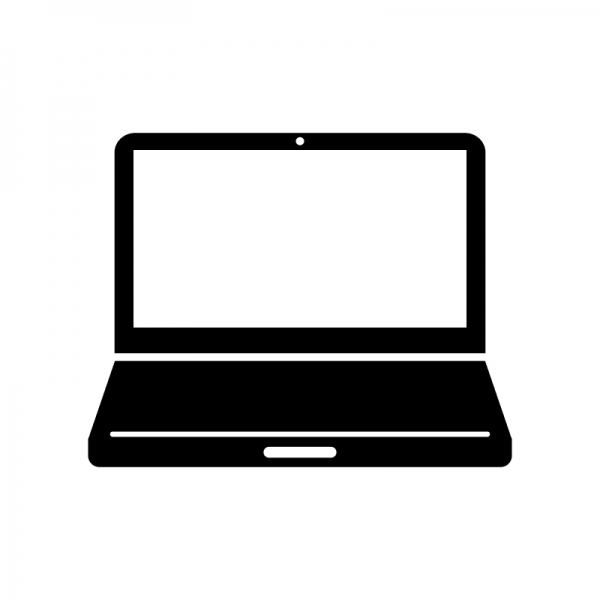 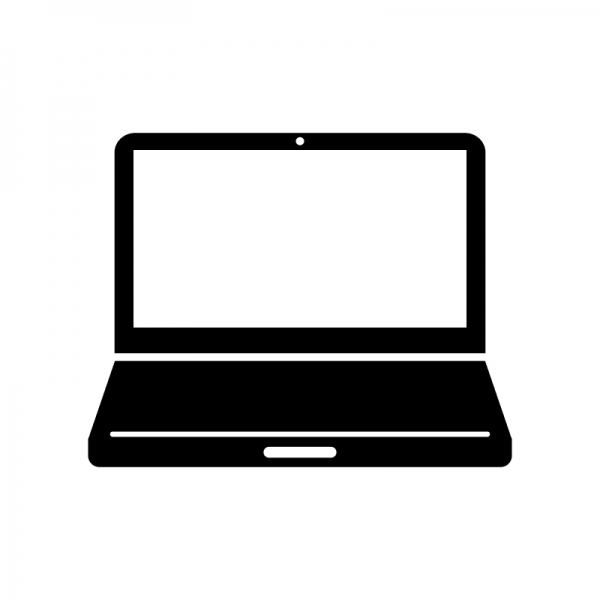 hostsの設定を変更
ブラウザ上で
※クライアントのサイトURL※
にアクセスしたら
公開サーバは※現サーバのIP※のため、
現サーバを閲覧。
ブラウザ上で
※クライアントのサイトURL※
にアクセスしたら、
新サーバにアクセスして、コンテンツを閲覧可能。
この向け先を新サーバに向ける作業がDNS作業の切り替え
※現サーバのIP※
※新サーバのIP※
現状サーバ
（公開中）
新サーバ
（リニューアル後）
2
補足
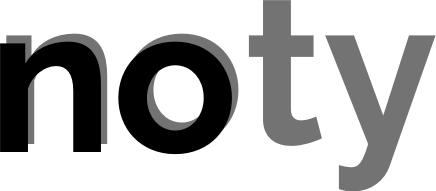 ■ご手配いただくもの
・新サーバのIPアドレス
　hostsとは、パソコン毎に設定出来る「自分だけのDNS」になります
　こちらの設定をして表示検証をしたく考えております。
　サーバ移管の際に検証用ドメインを用意しない場合などに、公開前のコンテンツの表示検証などを行うための対応です。
■注意事項
・検証が完了したら、hostsファイルの設定を戻すことを忘れないでください
3